Section B: Types of Questions
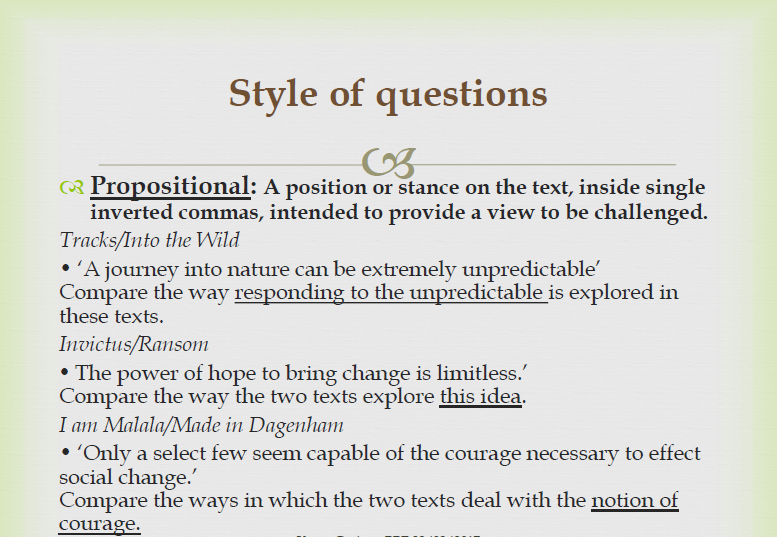 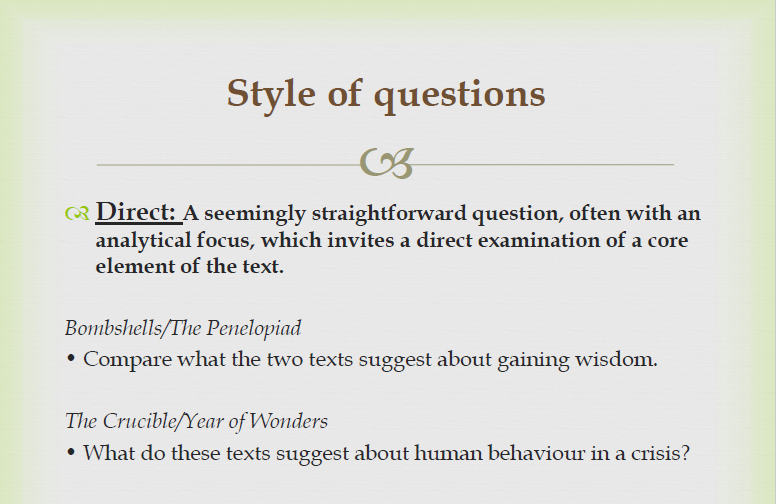 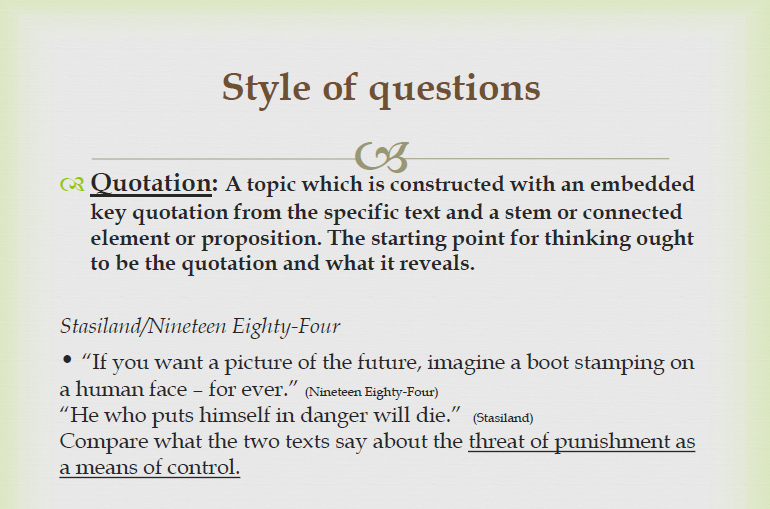 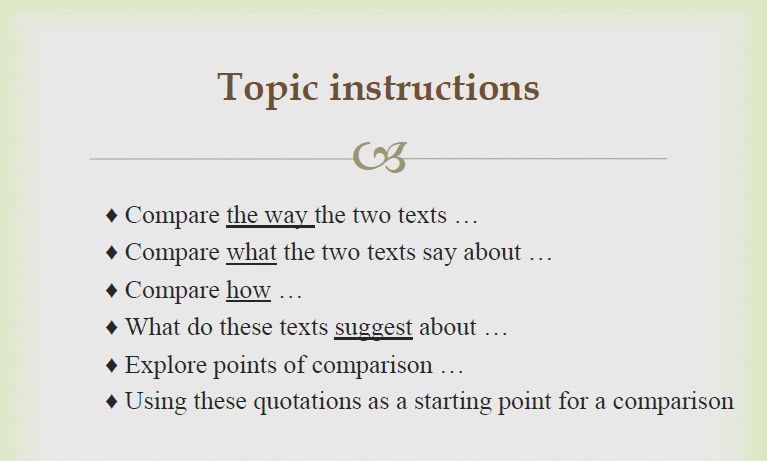